Как составить тематический план к элективному курсу
Лекция 4
ТЕМАТИЧЕСКИЙ ПЛАН - это
документ, раскрывающий последовательность изучения разделов и тем программ, устанавливающий распределение учебных часов по разделам и темам дисциплины как из расчета максимальной учебной нагрузки студента, так и аудиторных занятий. Образовательное учреждение имеет право включать дополнительные темы по сравнению с примерными программами учебных дисциплин, но при этом уровень подготовки определяется Государственными требованиями, а также дополнительными требованиями к уровню подготовки студента, установленными самим образовательным учреждением.
тематический план включает:
перечень разделов, тем;
содержание каждой темы (кратко); 
количество часов на изучение каждой темы;
вид занятий.
Методические рекомендации включают:
основные содержательные компоненты по каждому разделу или теме;
описание приемов и средств организации учебно-воспитательного процесса, форм проведения занятий;
дидактические материалы.
Структура тематического плана
Виды занятий с учащимися или какие могут быть уроки в элективном курсе
Уроки по ФГОС
Урок «открытия нового знания» = урок формирования знаний
Урок рефлексии = урок совершенствования знаний, урок закрепления и совершенствования знаний
Урок методологической направленности=урок обобщения и систематизации знаний
Урок развивающего контроля=урок контроля знаний, умений, навыков; урок коррекции знаний, умений, навыков.
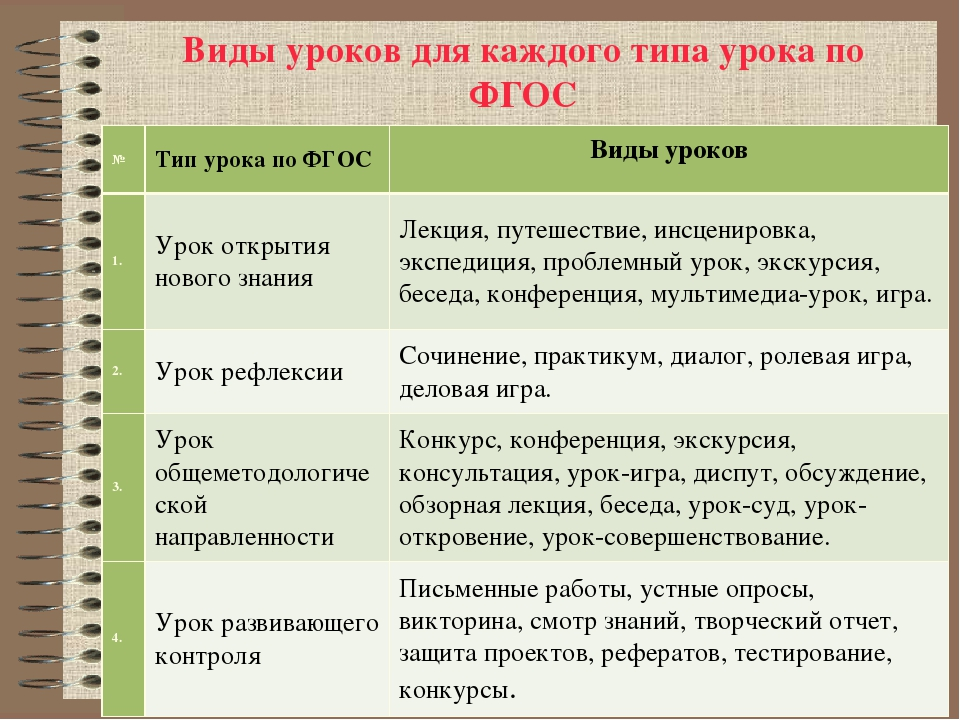 Методические рекомендации к организации аудиторных и внеаудиторных занятий по элективному курсу «Body language of the English speakers»